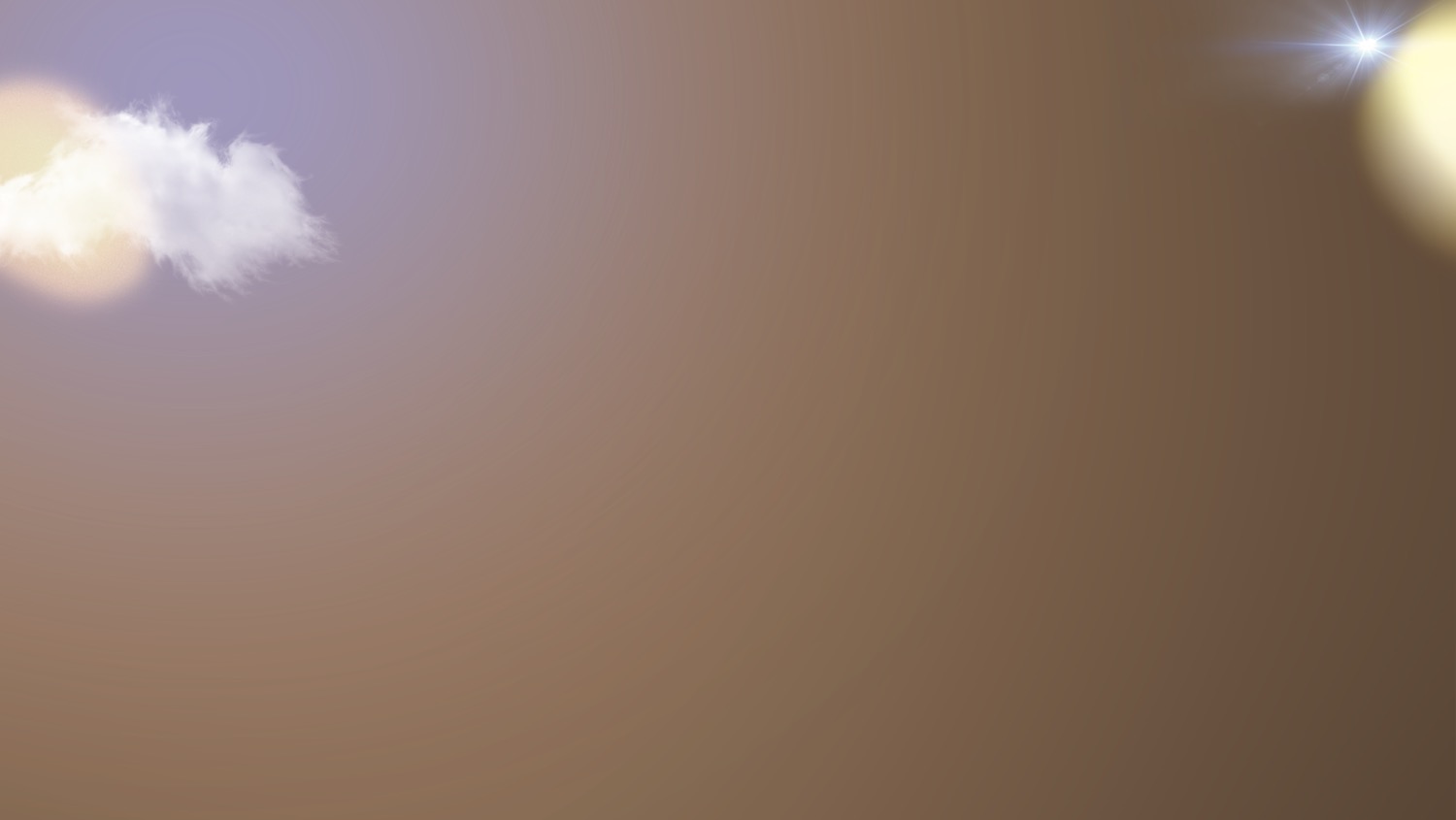 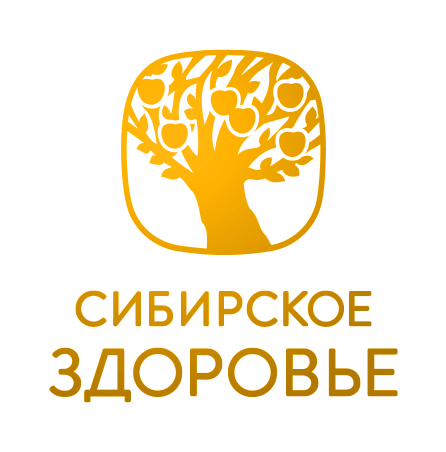 ПРОСТО
 ЧЕСТНО
 ТОЧНО
КАК УПРАВЛЯТЬСВОИМ ДОХОДОМ
БИЗНЕС:
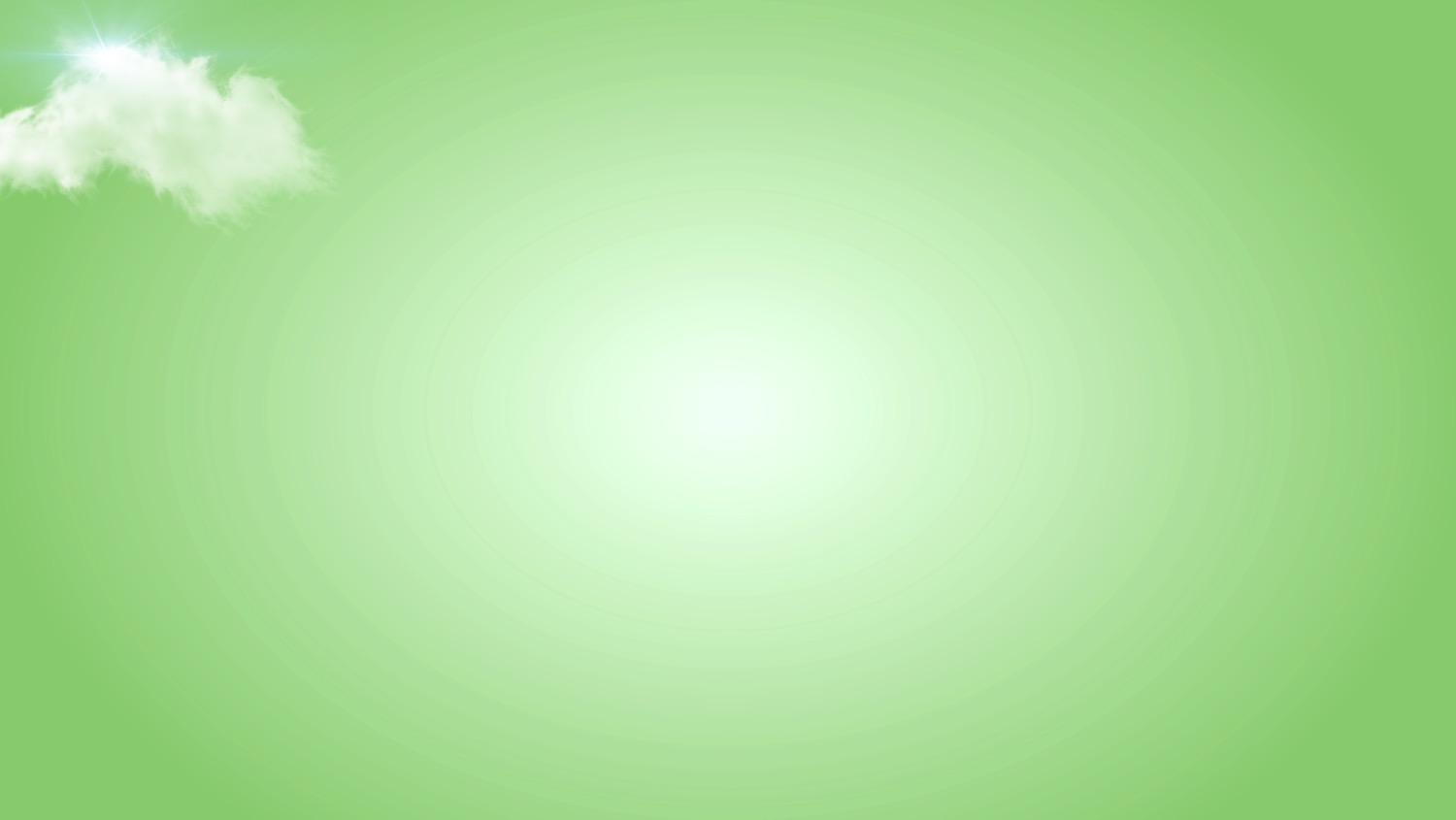 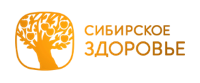 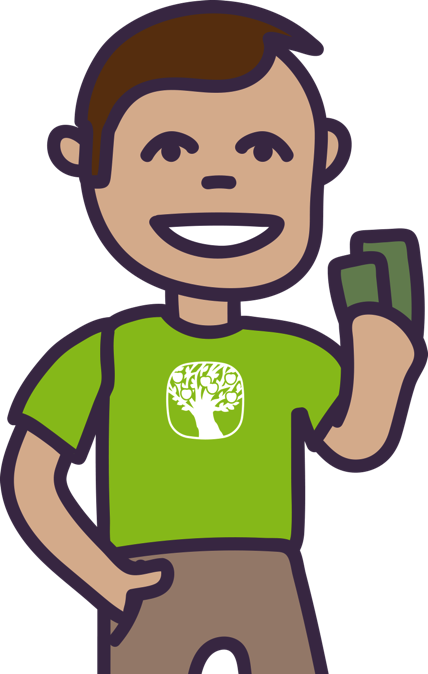 ШАГ 1
НАУЧИТЬСЯДЕЛАТЬ500 БАЛЛОВ
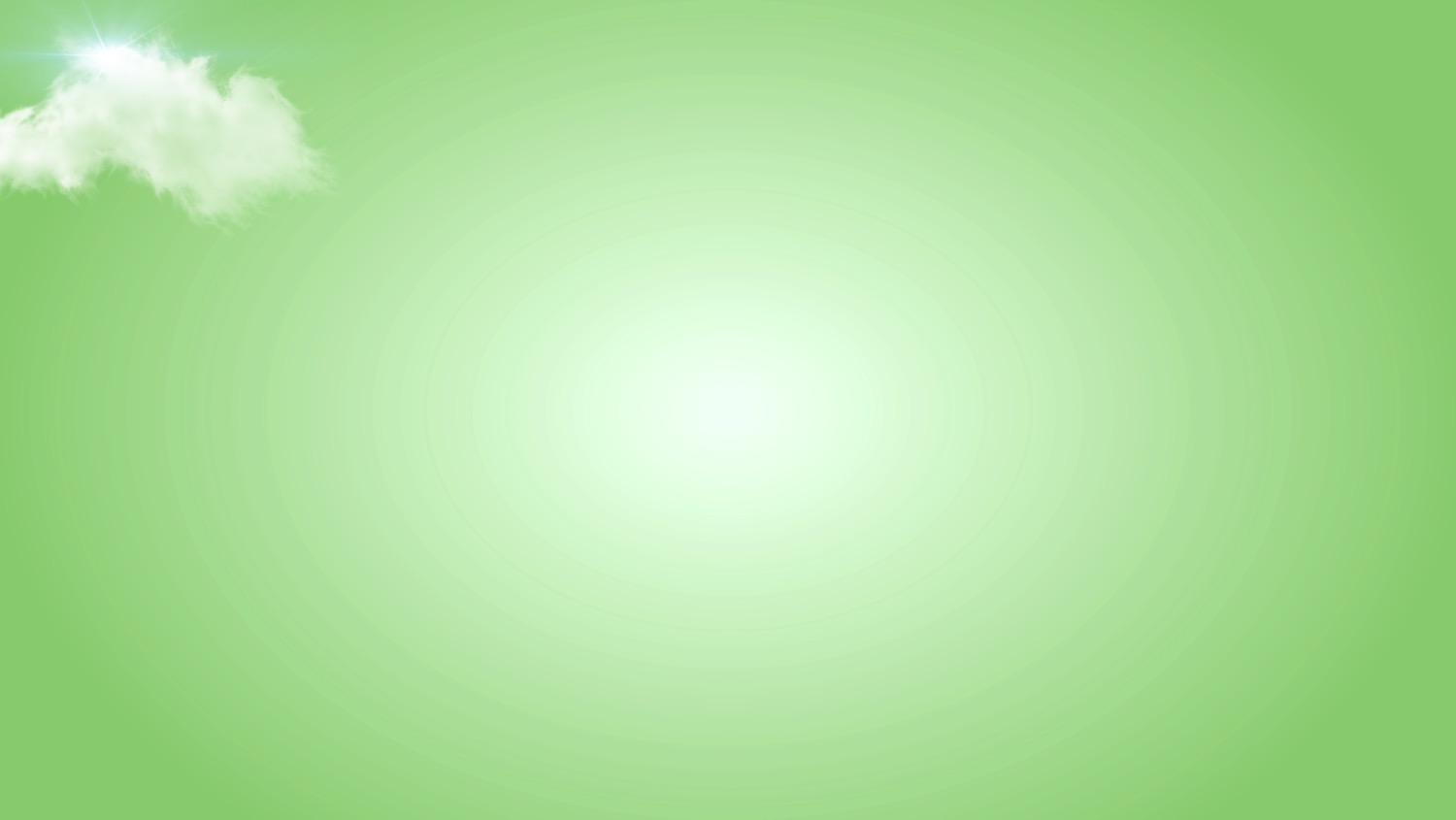 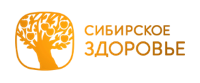 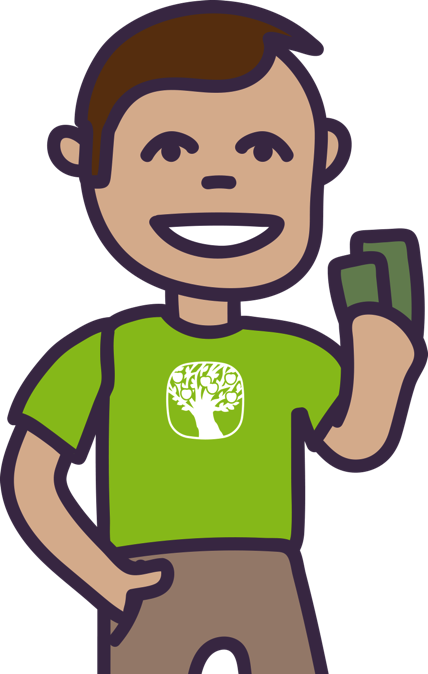 ШАГ 1
ВАШИ ВЫГОДЫ:
3 750 РУБ. В МЕСЯЦ
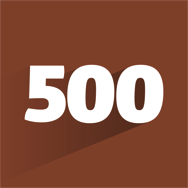 + ПРИЗНАНИЕ   КЛУБА 500
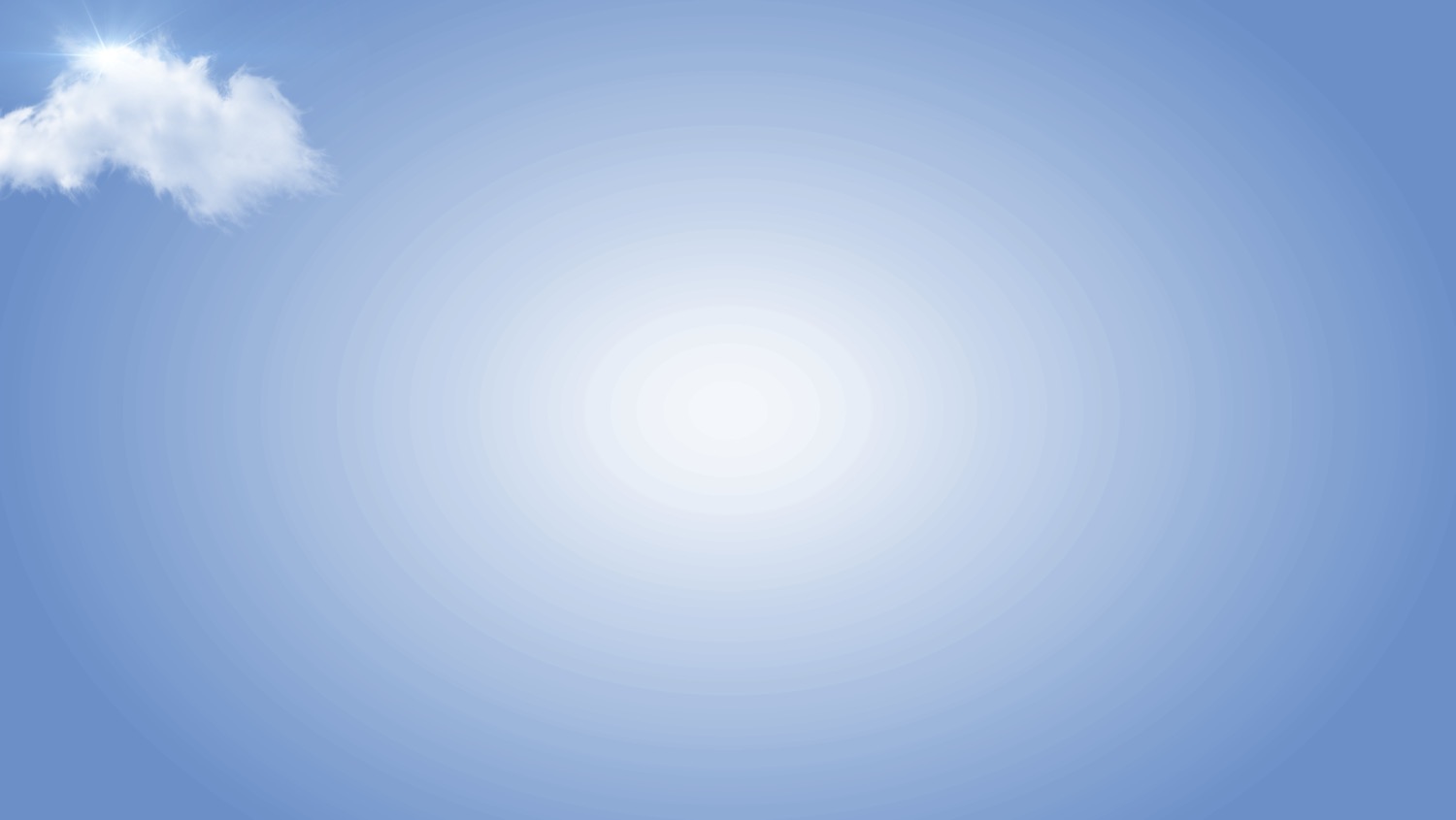 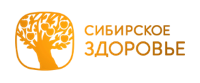 ШАГ 2
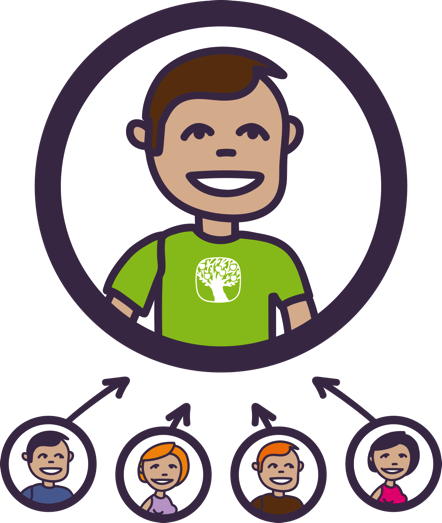 Найти 4-5 ЧЕЛОВЕК,  которые смогут сделать то же,что и ВЫ.
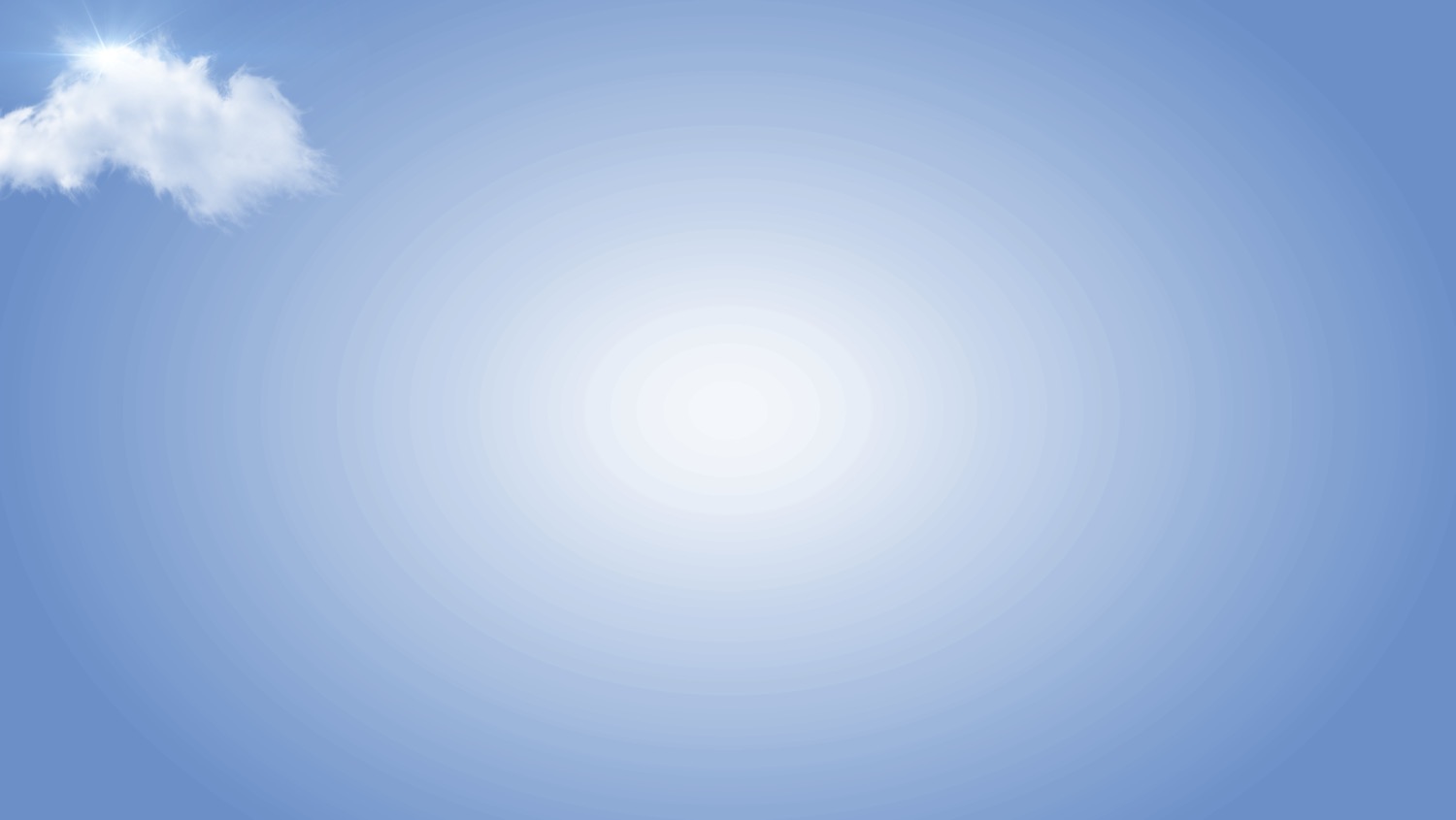 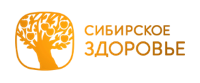 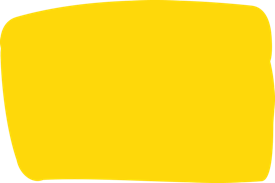 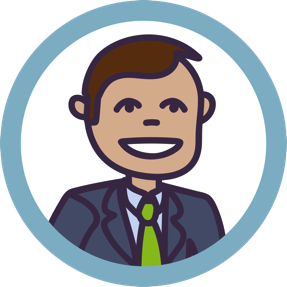 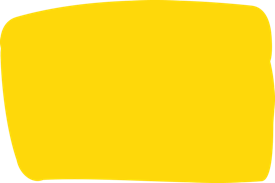 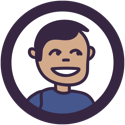 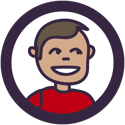 ≈5%от продаж
≈5%от продаж
500 БАЛЛОВ
500 БАЛЛОВ
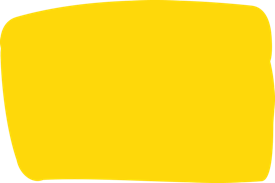 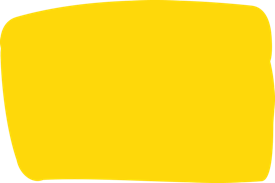 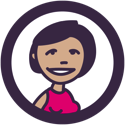 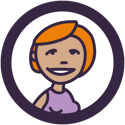 ≈5%от продаж
≈5%от продаж
500 БАЛЛОВ
500 БАЛЛОВ
500 БАЛЛОВ
ВАШИ ВЫГОДЫ
ВАШ ОБЩИЙ ДОХОД
+ НОВЫЙ доход 5-10%     от объема продаж ваших людей!
3 750 р.
+ 3 000 р.
= 6 750 р.
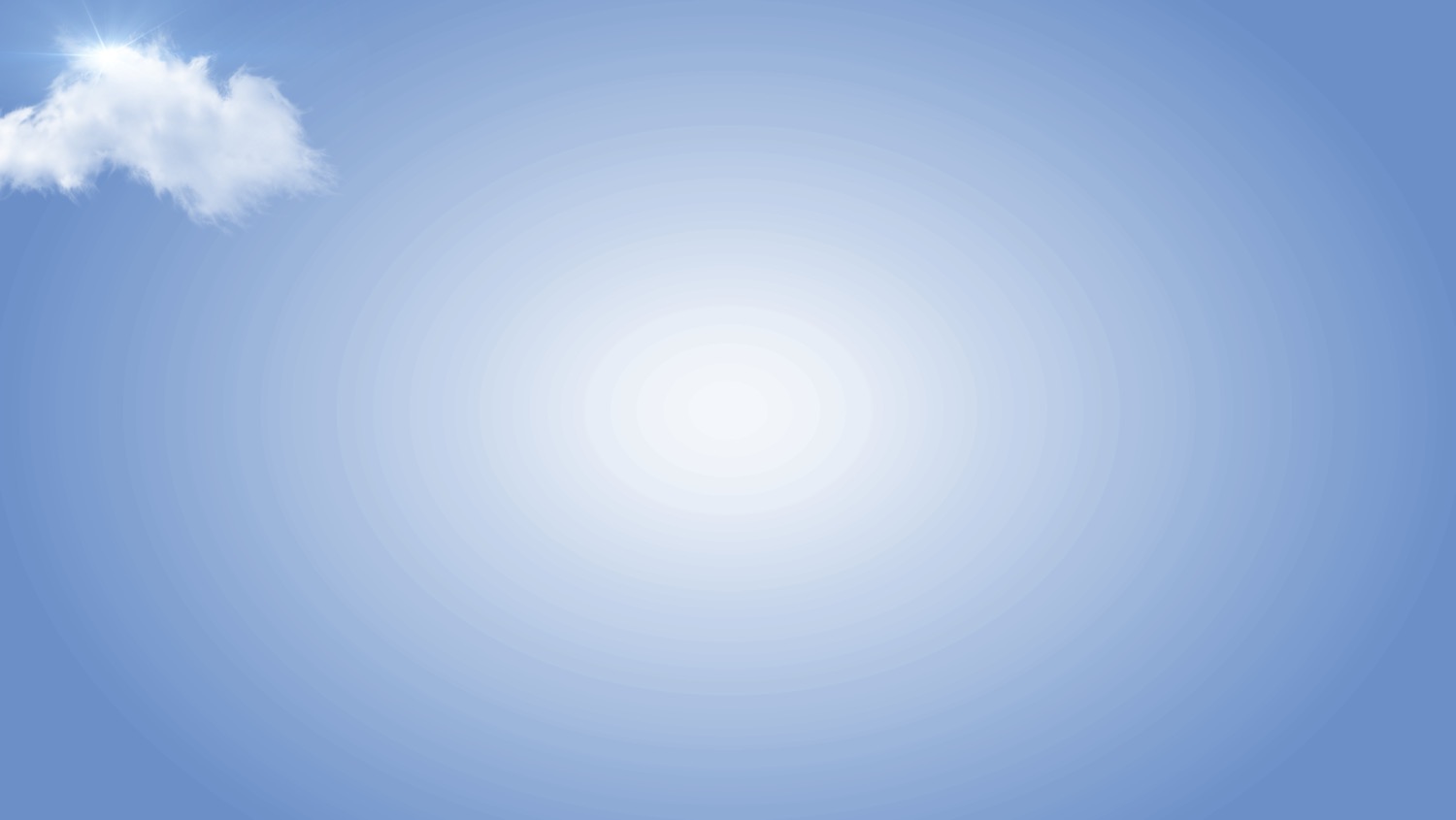 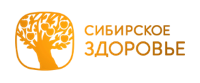 ШАГ 3
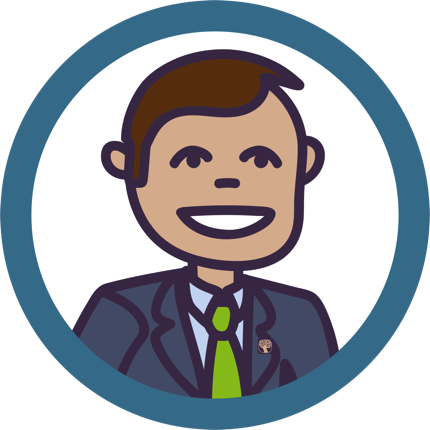 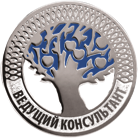 СТАТЬВЕДУЩИМКОНСУЛЬТАНТОМ
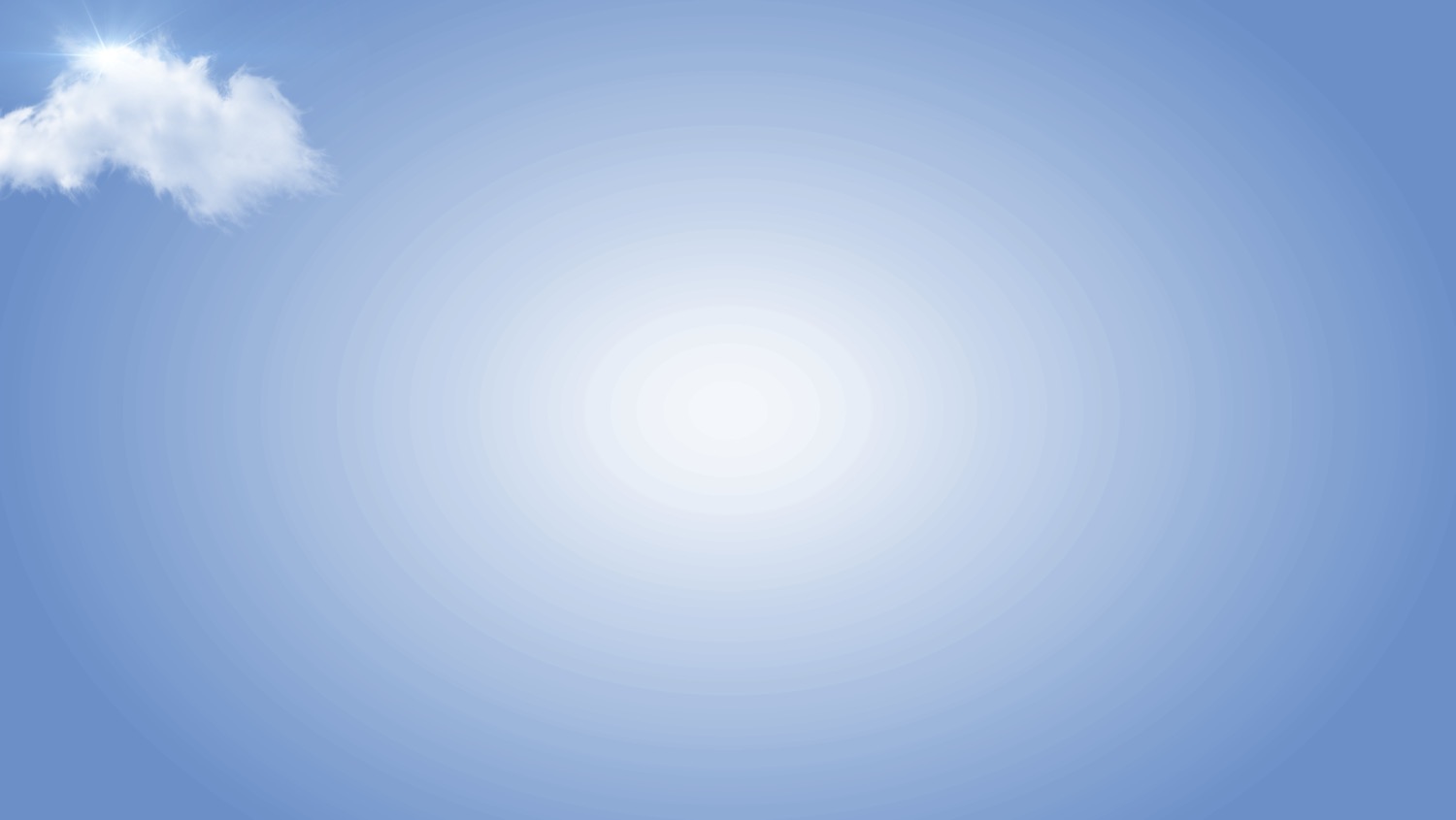 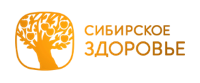 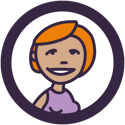 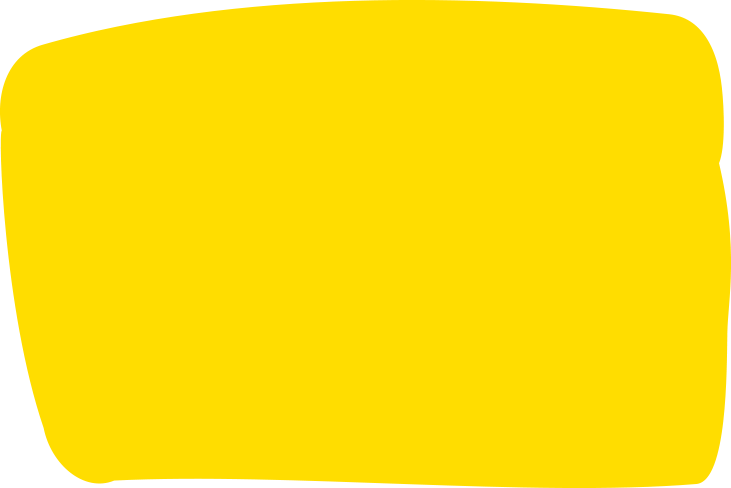 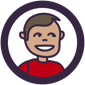 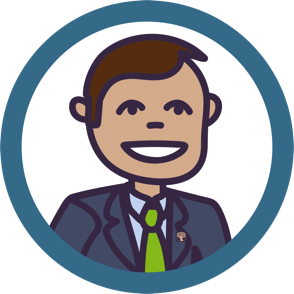 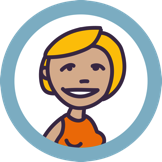 500 БАЛЛОВ
500 БАЛЛОВ
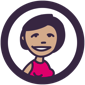 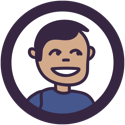 500 БАЛЛОВ
500 БАЛЛОВ
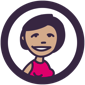 500 БАЛЛОВ
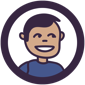 500 БАЛЛОВ
500 БАЛЛОВ
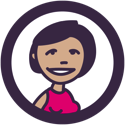 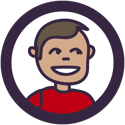 500 БАЛЛОВ
500 БАЛЛОВ
500 БАЛЛОВ
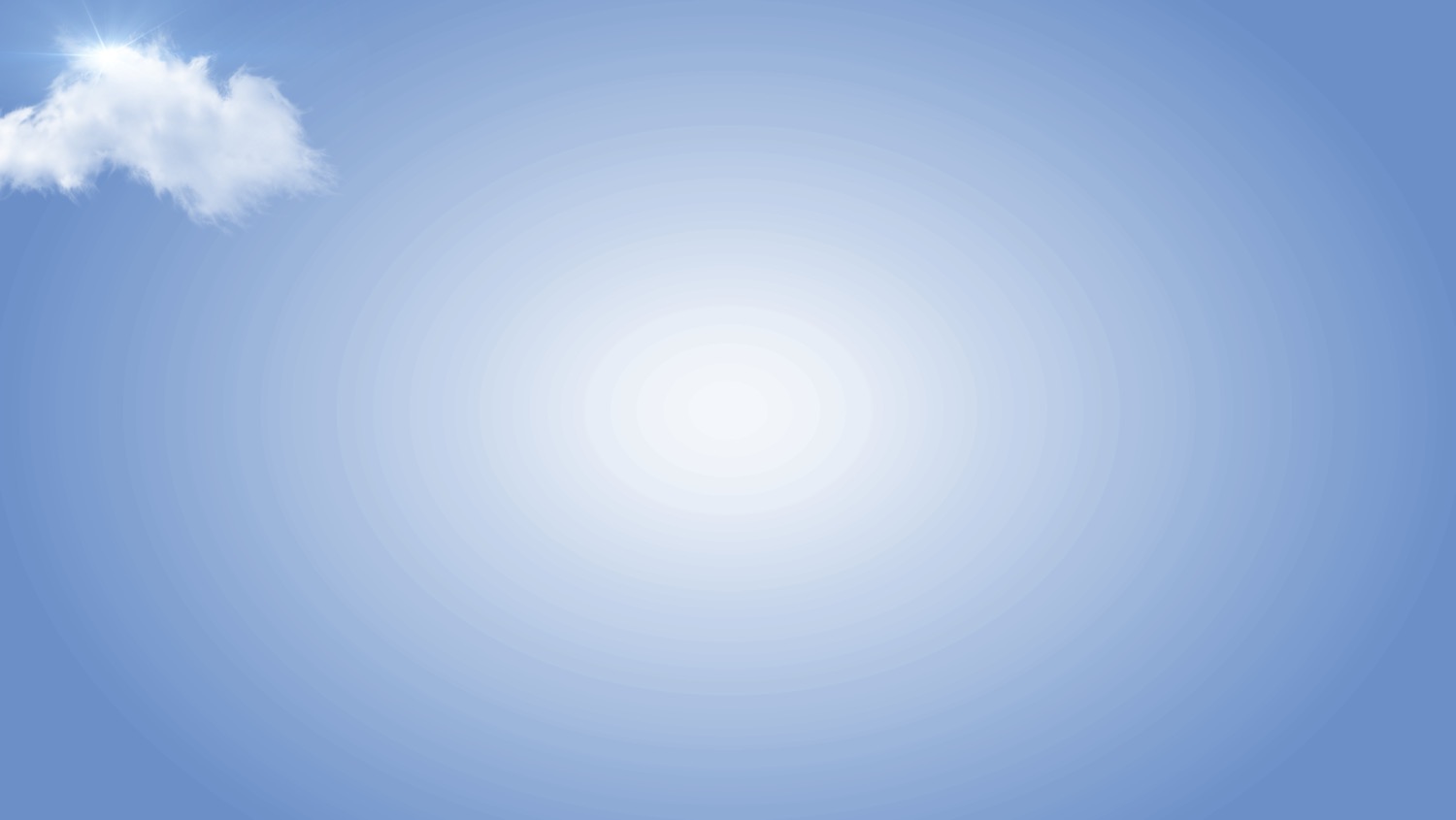 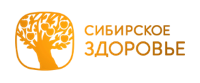 ШАГ 3
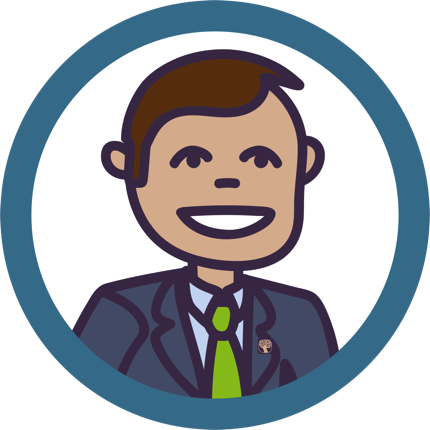 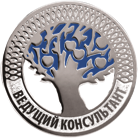 ВАШИ ВЫГОДЫ:
ДОХОД 15 000 руб.
+ БОНУС БЫСТРЫЙ СТАРТ+ Программа ОТДЫХАЙ И УЧИСЬ
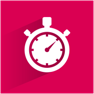 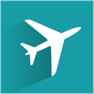 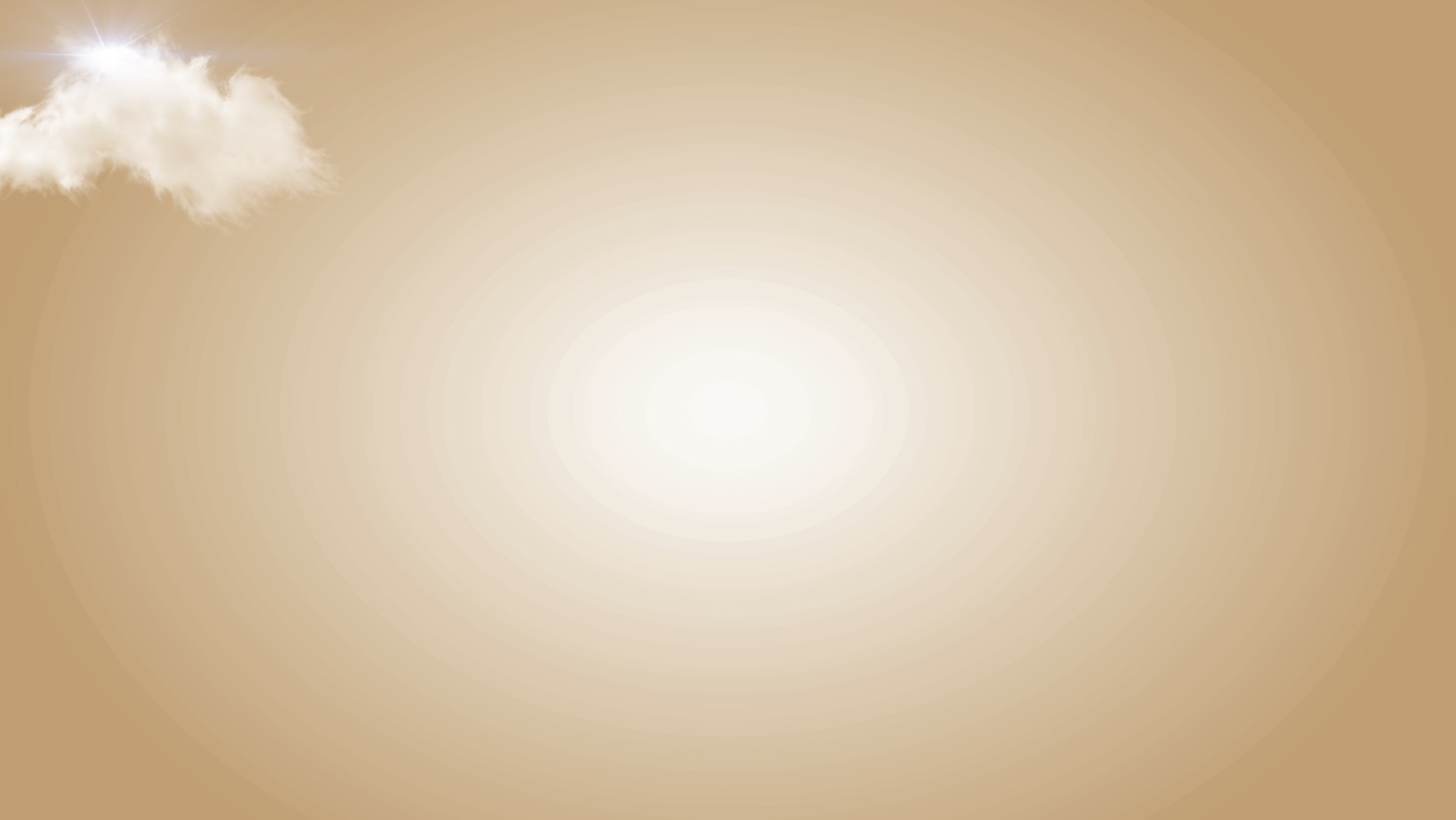 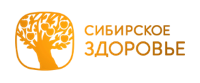 ШАГ 4
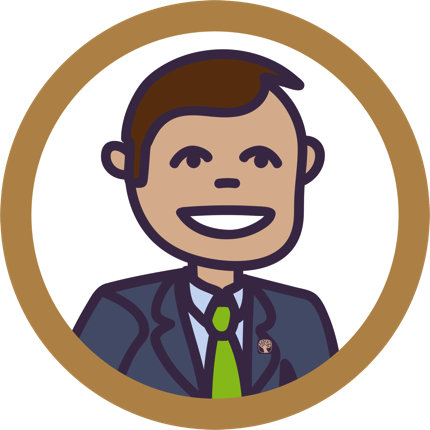 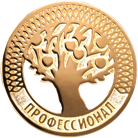 СТАТЬПРОФЕССИОНАЛОМ
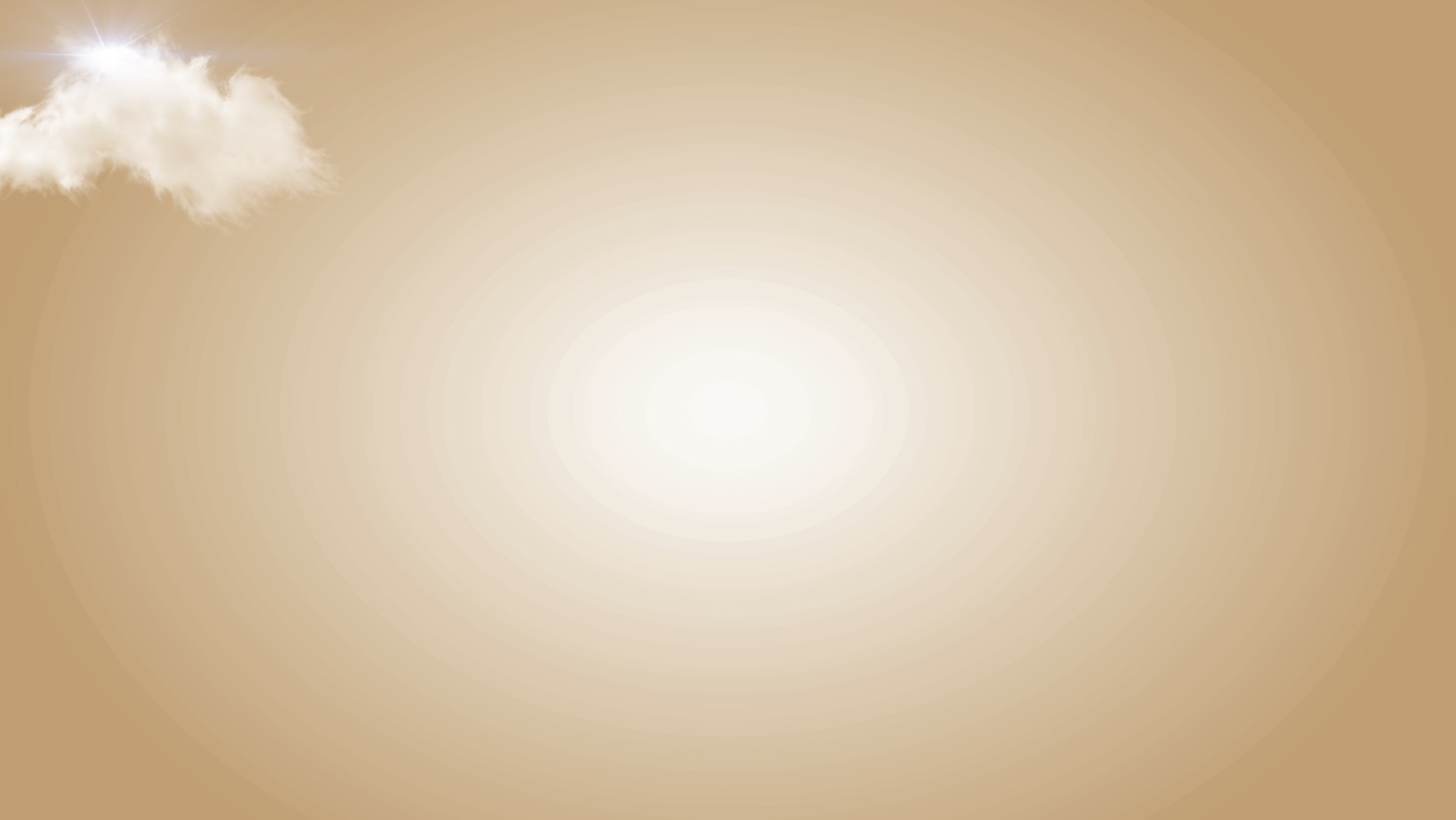 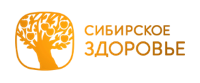 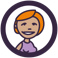 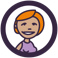 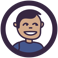 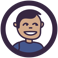 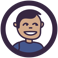 500
500
500
500
500
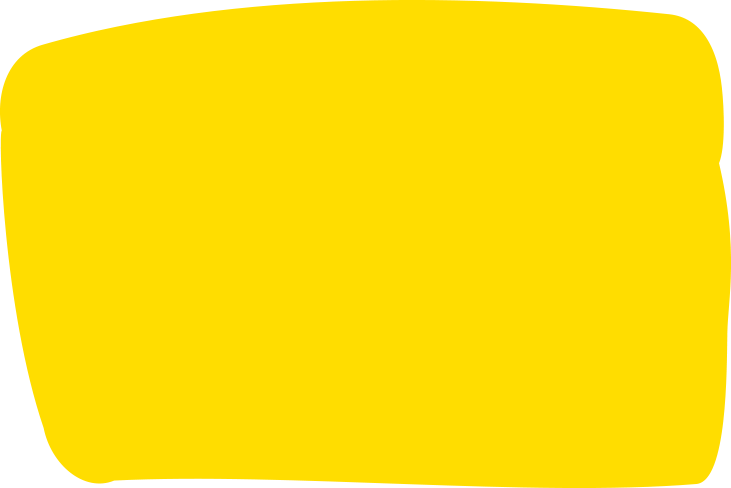 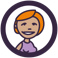 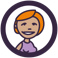 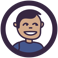 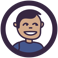 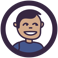 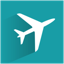 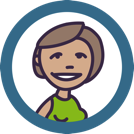 500
500
500
500
500
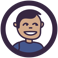 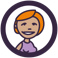 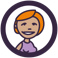 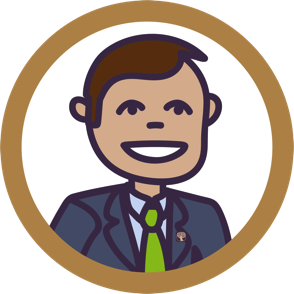 500
500
500
10 000БАЛЛОВ
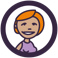 5 000 БАЛЛОВ
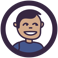 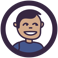 500
500
500
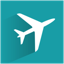 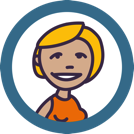 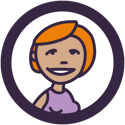 500 БАЛЛОВ
5 000 БАЛЛОВ
500 БАЛЛОВ
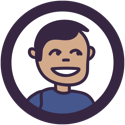 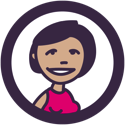 500 БАЛЛОВ
500 БАЛЛОВ
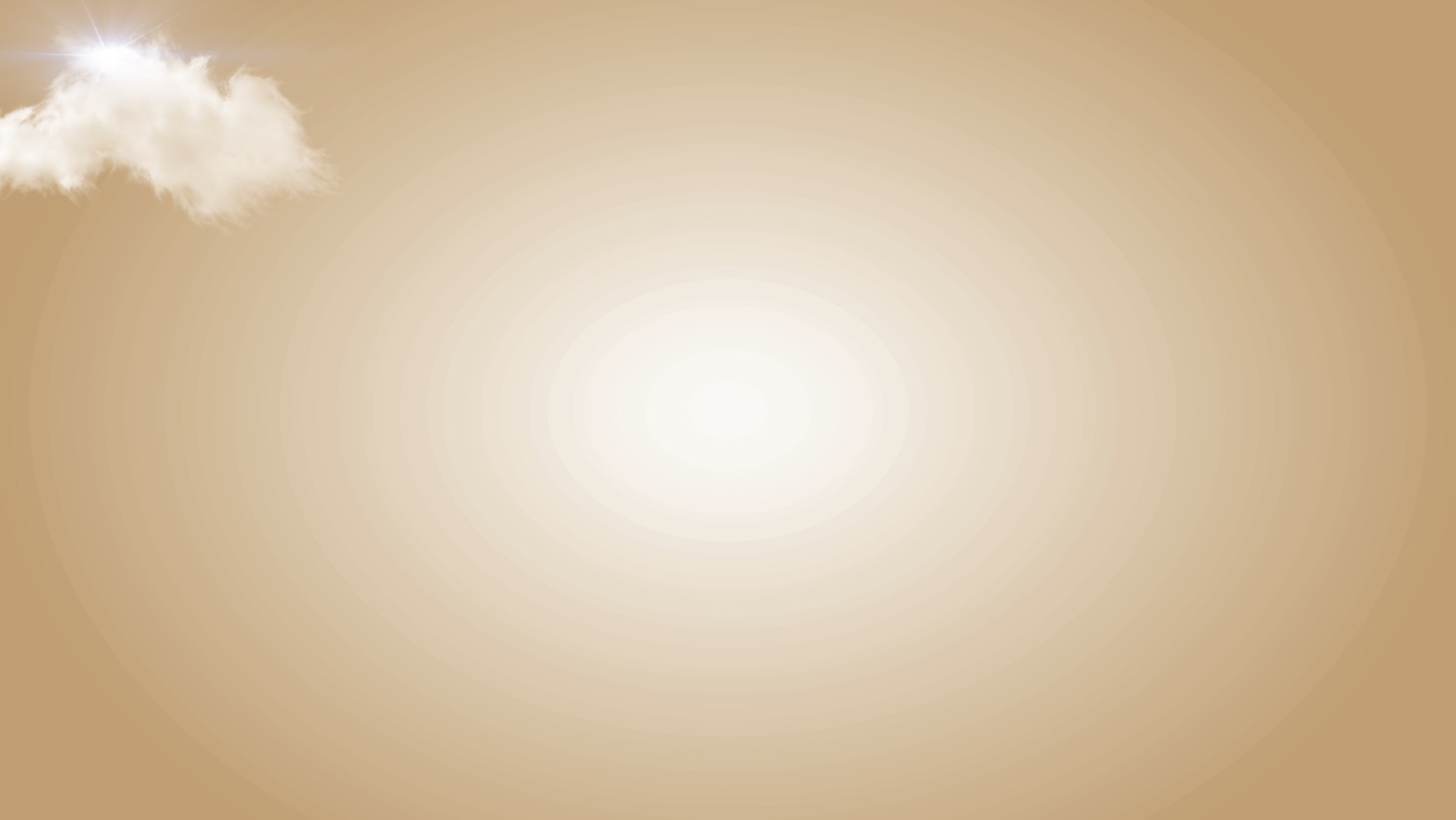 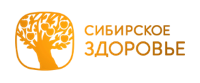 ШАГ 4
ВАШИ ВЫГОДЫ:
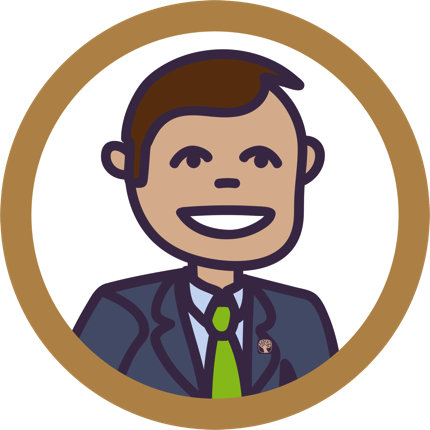 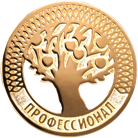 ЧЕК, В СРЕДНЕМ60 000 РУБ.
+ БОНУС БЫСТРЫЙ СТАРТ+ АВТОПРОГРАММА
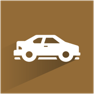 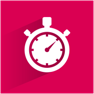 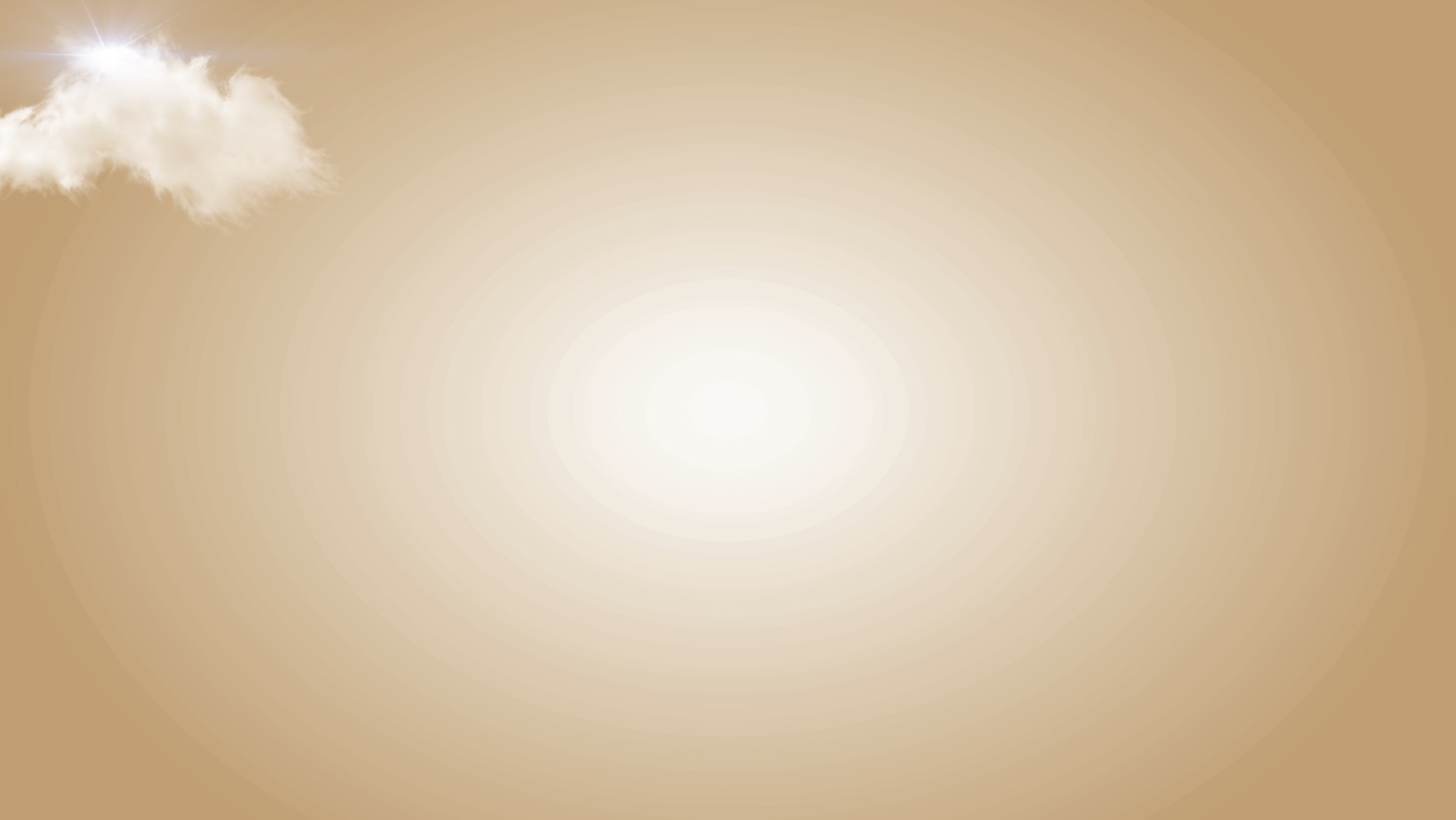 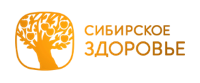 КАКИМИ БУДУТ ВАШИСЛЕДУЮЩИЕ ШАГИ?
Выращивать профессионалов!
ЧЕМ БОЛЬШЕ, ТЕМ ЛУЧШЕ!
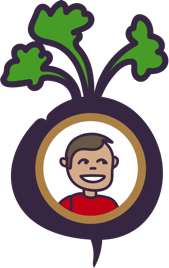 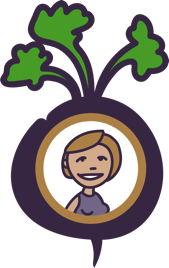 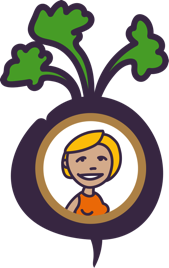 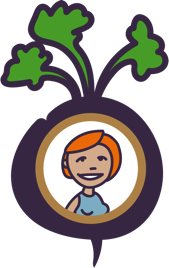 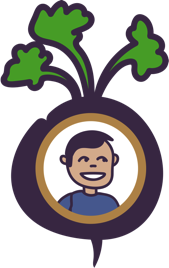 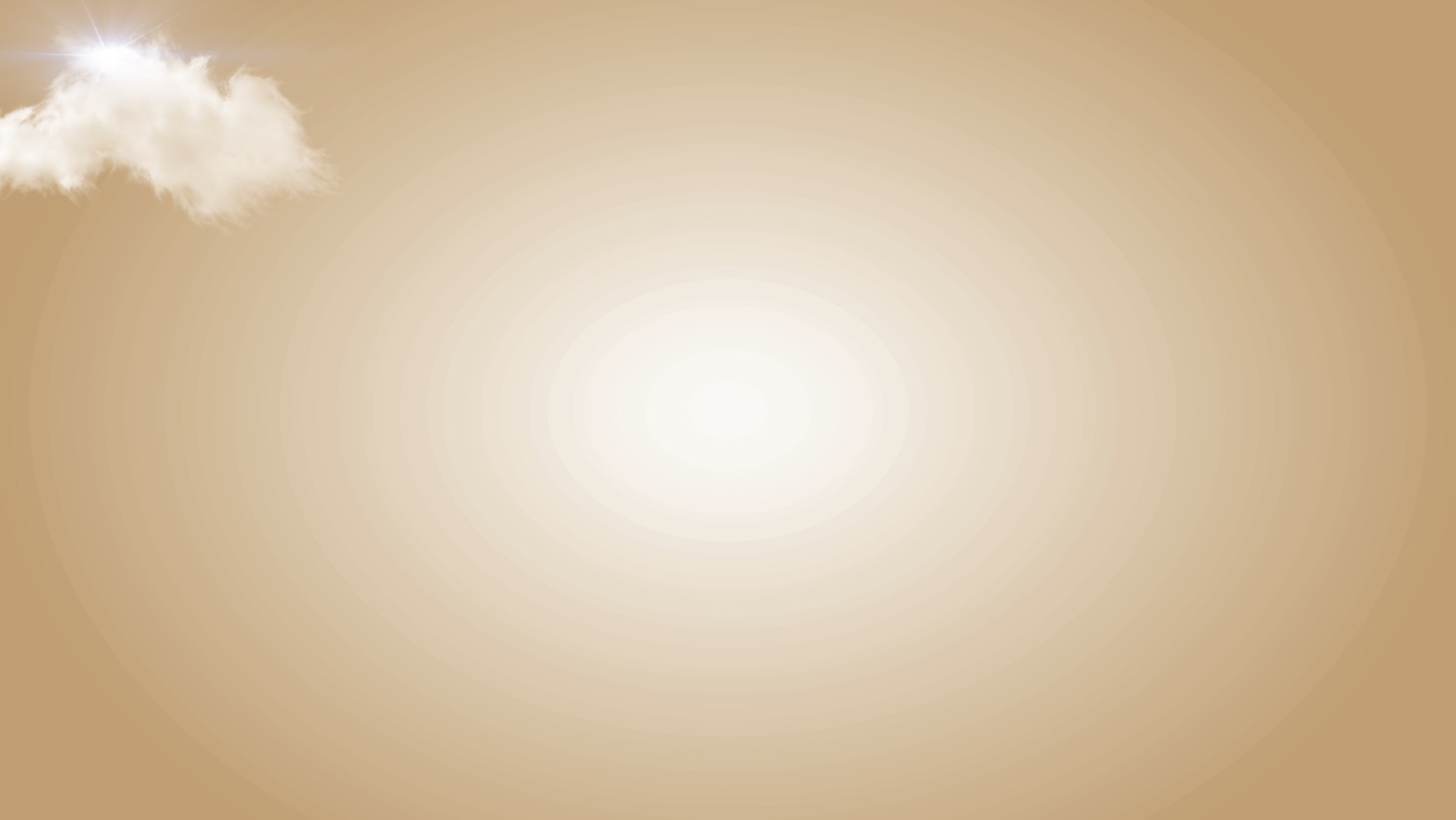 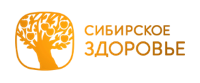 +1 ПРОФЕССИОНАЛОО 40 000 БАЛЛОВ
ВЫ ЛИДЕР!
ЧЕК, В СРЕДНЕМ
90 000 РУБ.
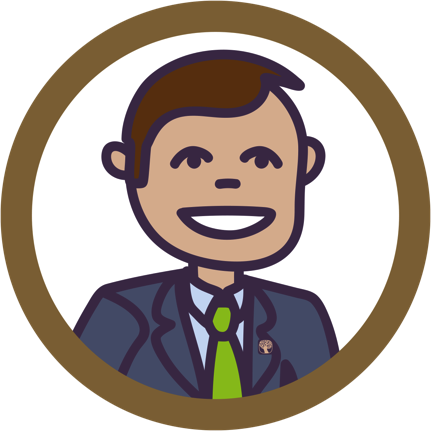 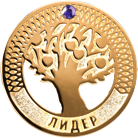 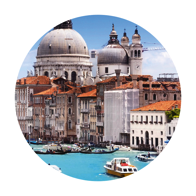 ВАША НАГРАДА ОТ КОМПАНИИЭКСКЛЮЗИВНОЕПУТЕШЕСТВИЕ
И ВЫ УЧАСТНИКЖИЛИЩНОЙ ПРОГРАММЫ
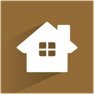 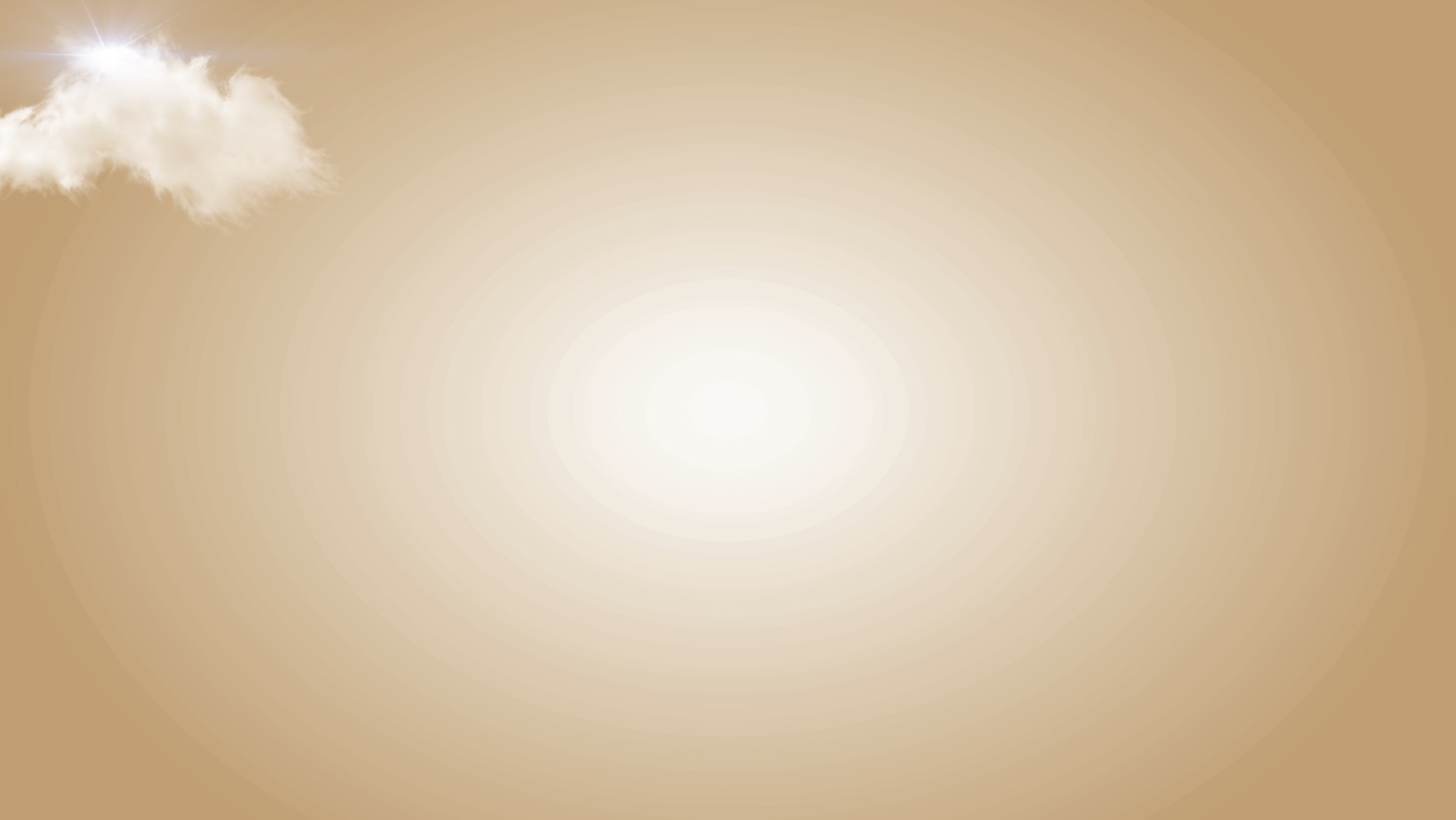 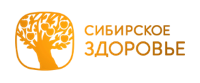 +5 ПРОФЕССИОНАЛОВОО 200 000 БАЛЛОВ
ВЫ НАЦИОНАЛЬНЫЙЛИДЕР!
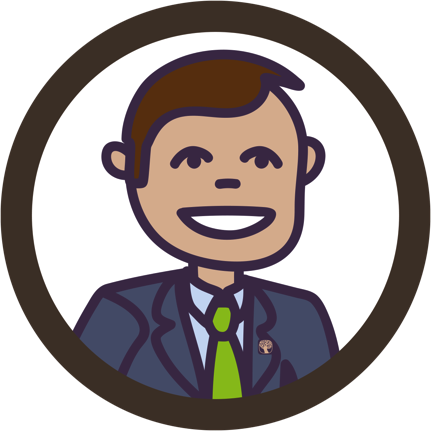 ЧЕК, В СРЕДНЕМ
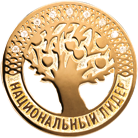 300 000 РУБ.
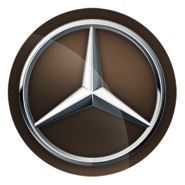 ВАША НАГРАДА ОТ КОМПАНИИАВТОМОБИЛЬMERCEDES
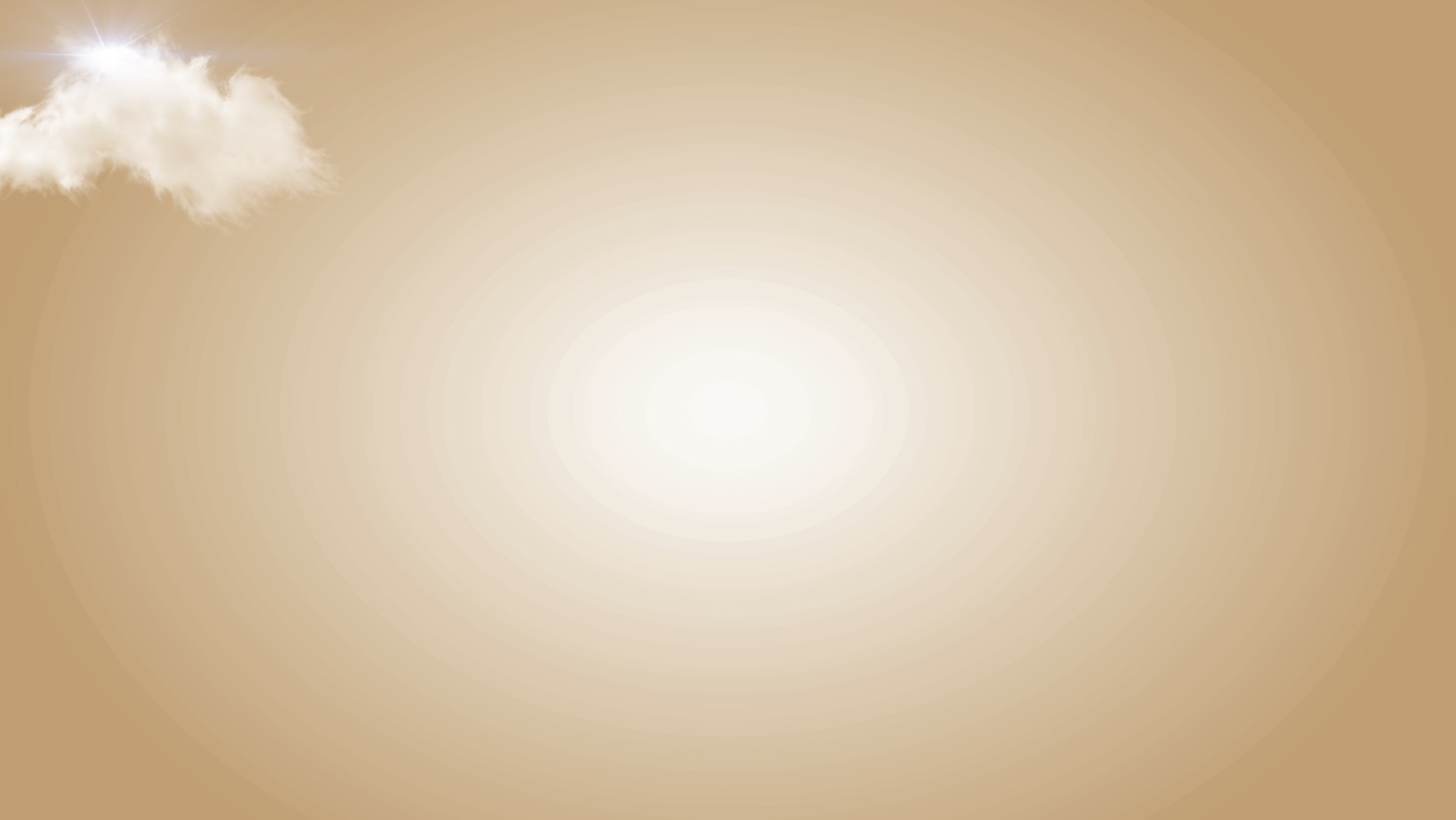 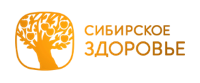 БИЗНЕС – ПРОСТО!
5
2
3
ШАГОВ
ПРАВИЛА
ДЕЙСТВИЯ
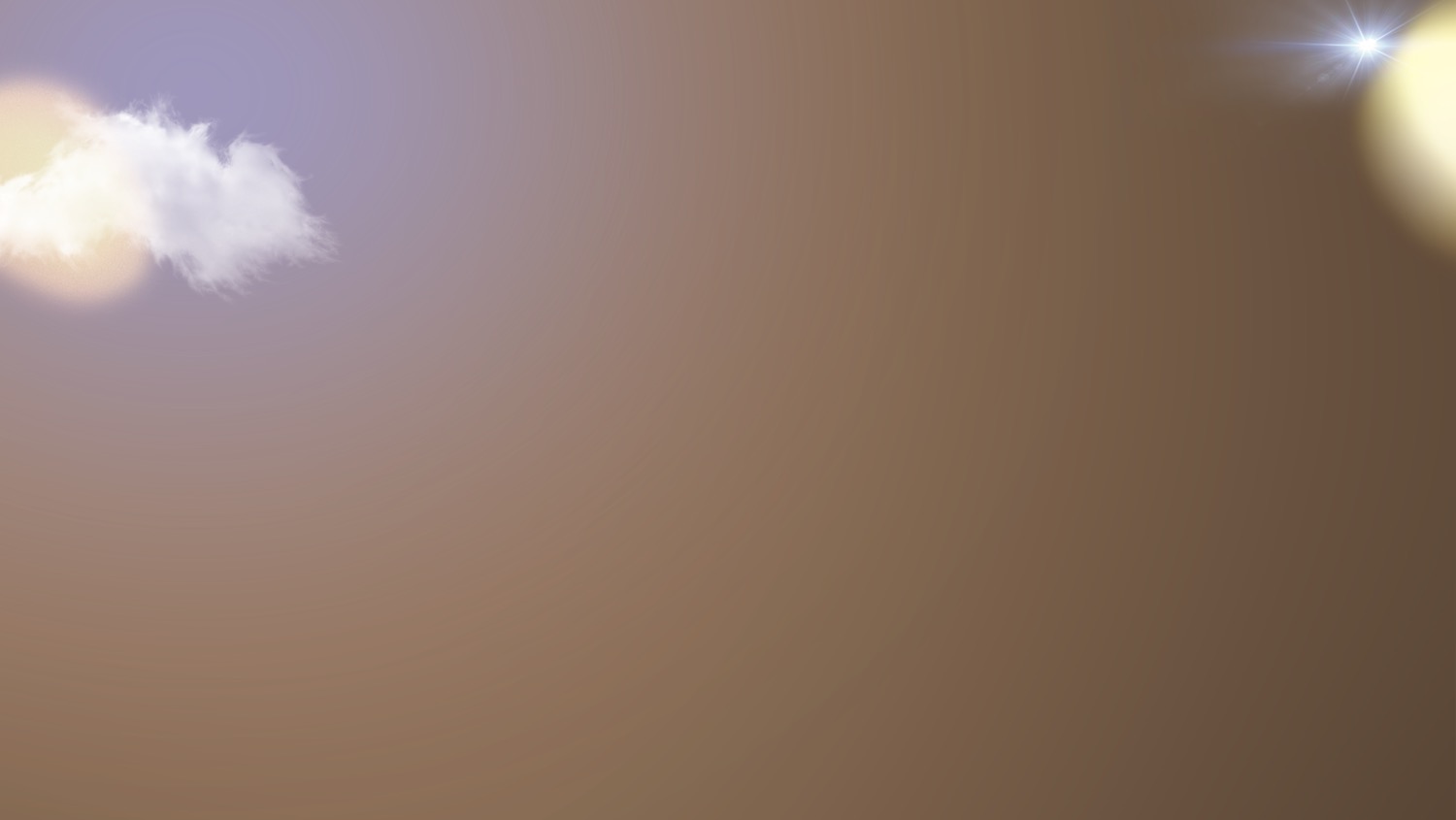 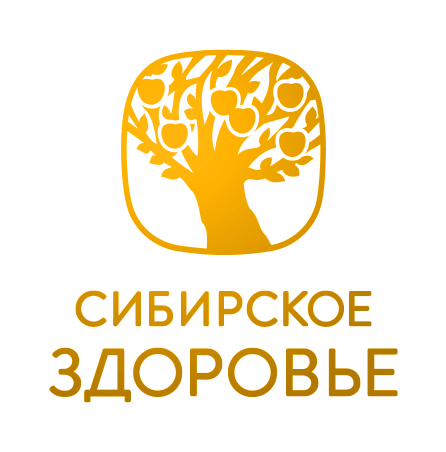 НАСТОЯЩАЯ ПРИРОДАНАСТОЯЩАЯ НАУКАДЛЯ ЛЮДЕЙ